Chapter 8Chemical Reactions
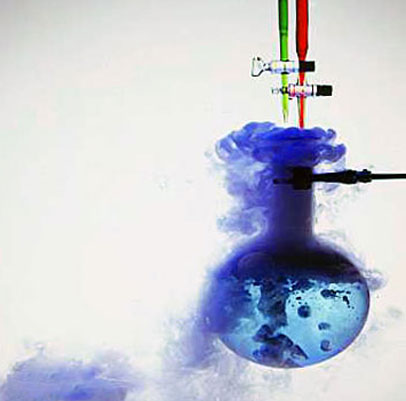 What is a chemical equation?

C + O2 → CO2
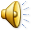 New Vocabulary
Chemical Equation - symbolic representation of a chemical reaction. 
			Ex:  H2 + O2 →  H2O

Chemical Reaction - When matter is combined or broken apart to form new substances with new properties
	Ex: C + O2 → CO2  
	We’re experts at converting oxygen to carbon dioxide, we’ve been doing it since we were born

Skeleton equation– a chemical equation that is not yet balanced.  It does not include the amounts of reactants and products (coefficients) involved in the reaction 
			Ex: Fe + O2  Fe2O3
Iron reacts with oxygen to produce iron (III) oxide
Familiar Vocabulary
molecule - a group of atoms bonded together that act as a unit. 
		Ex: H2O (water), CO2 (Carbon dioxide)

Atom - the smallest particle of an element that has the properties of that element 

Elements - pure substances that can not be separated into simpler substances. 
			Ex: N (Nitrogen)
Familiar Vocabulary Continued
Compound - 2 or more DIFFERENT elements combined in a fixed proportion. 

			Ex: Sodium Chloride (salt)

Two important principles to remember: 

Every chemical compound shown in the chemical equation has a formula which will not be altered when balancing the equation (we will see what is meant by a balanced equation in just a few slides) 

A chemical reaction must account for every atom that is used (matter is neither created nor destroyed).
More New Vocabulary
Coefficient - a number written in front of a compound that tells you the number of molecules of reactants or products.
 				Ex: 2MgO 
						2Mg atoms
						2 O atoms
	*A coefficient is distributed to ALL elements in a compound

Subscript - indicate the number of atoms of the element immediately before the subscript. If no subscript appears, one atom of that element is present.
				Ex: NH3
						1 N atom
						3 H atoms
For Example:   6H2O
the subscript 2 pertains only to the hydrogen 

the coefficient 6 pertains to every element in the compound, whether or not they are found in parenthesis.

The coefficient 6 tells us that there are 6 molecules of water,  with a total of 12 atoms of hydrogen, and 6 atoms of oxygen.

A coefficient pertains to every element in the compound, regardless of parenthesis.  You will need to keep this in mind when you check to see if an equation is balanced.
Identify the following parts of each chemical formula by:

circling the subscripts
drawing a square around the coefficients.

	H2	 		2HCl	 	4 O2 		
	CH4 		3CO3		2NaOH
List the symbols for the atoms in each formula and give the number of each
NH3			C2H6  		2MgO
		N = 1 			C = 2			Mg = 2
		H = 3 			H = 6			  O = 2

		4P4O10		2H2O2
		 P = 16		 H = 4
		 O = 40		 O = 4
Law of Conservation of Mass states that in a chemical reaction, atoms are neither created nor destroyed. 
In other words the quantity or amount of each element does not change during a chemical reaction.  

This means that each side of the equation must represent the same quantity of each  element; in other words have the same number of each kind of atom.

Balanced Equation – a chemical equation in which there is an equal number of each type of atom on both sides of the equation.
Reactants → Products
Reactants - The substances that are used up in a chemical reaction and are found to the left of the arrow.

Yields - The arrow in a chemical equation → shows the direction of the reaction (points towards the product) 

Products - The new substance(s) formed by a chemical reaction and are found to the right of the arrow.
Balancing a Chemical Equation
This means that the total number of each type of atom on the reactants side must be equal to the total number of each type of atom on the products side.
				C + O2 → CO2
		a chemical equation must be balanced.

This really involves three skills:
		1. interpreting a chemical formula
		2. determining whether or not a chemical 	    equation is balanced
		3. balancing the equation.
Balancing Equations Rules
Scientists know that there must be the same number of atoms on each side of the chemical equation in order for it to be balanced. 

To balance the chemical equation, you must add coefficients in front of the chemical formulas in the equation. 

You cannot change the chemical formula itself.  The only way to alter the number of atoms on each side of the equation is to add coefficients in front of the chemical formula.
The steps to 
Balance a Chemical
 Equation
Step 1: Determine the number of each type of atom present in the skeleton equation for both sides of the reaction.
		
			Mg + O2   →   MgO 						      Mg
				       O

			Mg + O2   →   MgO 					 1    Mg   1
				 2     O    1
Step 2: Pick an element that is not equal on both sides of the equation 
This works easier if you work from left to right.

		Mg + O2   →   MgO 					1     Mg    1
			2     O     1  Since the O atoms are not 				      	equal, we’ll target those first!
Step 3: Add a coefficient in front of the formula with that element and adjust your counts. 			
					Adding a 2 in front of MgO will
					change the number of atoms on 					the product side of the equation.

		Mg + O2    →   2 MgO 						1      Mg     1 now becomes 2
			2      O       1 now becomes 2

	So, now…
		Mg + O2    →   2 MgO 						1      Mg     2	
			2      O       2
		We now have an equal number of O atoms on both sides, but we have also changed the number of Mg atoms (on the products side) in the process.  We need to now account for that change so that our equation is completely balanced.
Step 4: Continue adding coefficients to get the same number of atoms of each element on each side.
			Mg + O2    →   2 MgO 		        
		  		1	Mg     2
		  		2      O        2

Let’s balance the left:

			          2 Mg + O2    →   2 MgO 
                                    2      Mg     2
					  2      O       2
Adding a 2 in front of
Mg will give us 2 atoms of Mg and the equation is now balanced.

2 Mg + O2    →   2 MgO
Let’s try another one:
Skeleton equation:
Ca + O2   →   CaO



Balanced equation:
Review the steps to Balance a Chemical Equation
Step 1: Determine number of atoms for each element.

Step 2: Pick an element that is not equal on both sides of the equation.

Step 3: Add a coefficient in front of the formula with that element and adjust your counts.  
	(Remember these problems often require trial and error, do not be discouraged if you are not able to solve the problem on the first try!) 

Step 4: Continue adding coefficients until you get the same number of atoms of each element on both sides.
Challenge Problem
To read the number of atoms inside parenthesis we will look at:
 
Ammonium Sulfide (NH4)2S

How many atoms of each element are there in one formula unit of ammonium sulfide? 
(We use the term formula unit for ionic compounds, just like we use the term molecule for molecular compounds.  Each means the simplest form of a compound.)
Ammonium Sulfide (NH4)2S
(NH4)2S

the subscript 4 only pertains to hydrogen 
the subscript 2 acts as a multiplier for both nitrogen and hydrogen
(NH4)2S
N = 1 x 2 = 2 atoms of nitrogen
  H = 4 x 2 = 8 atoms of hydrogen
			    S = 1 atom of sulfur

2 atoms of nitrogen
8 atoms of hydrogen
1 atom of sulfur
How many atoms of each element are there in one formula unit of barium nitrate?
Barium Nitrate  = Ba(NO3)2

the subscript 3 pertains only to the oxygen
the subscript 2 becomes a multiplier for each element in the parenthesis.  

1 atom of barium
2 atoms of nitrogen
6 atoms of oxygen
More Practice
Now let’s see how a compound like this would look with a coefficient: 
	How many atoms of each element do I have?			
3 Al(OH)3
Applying What We’ve Learned
Balance the following equation:

Zn(OH)2  +    H3PO4     Zn3(PO4)2  +    H2O